PROYECTO EJECUTIVO DE CISTERNA EN DEPORTIVA SAN FRANCISCO.
PRESUPUESTO DE LA OBRA con IVA : $ 37,000.00
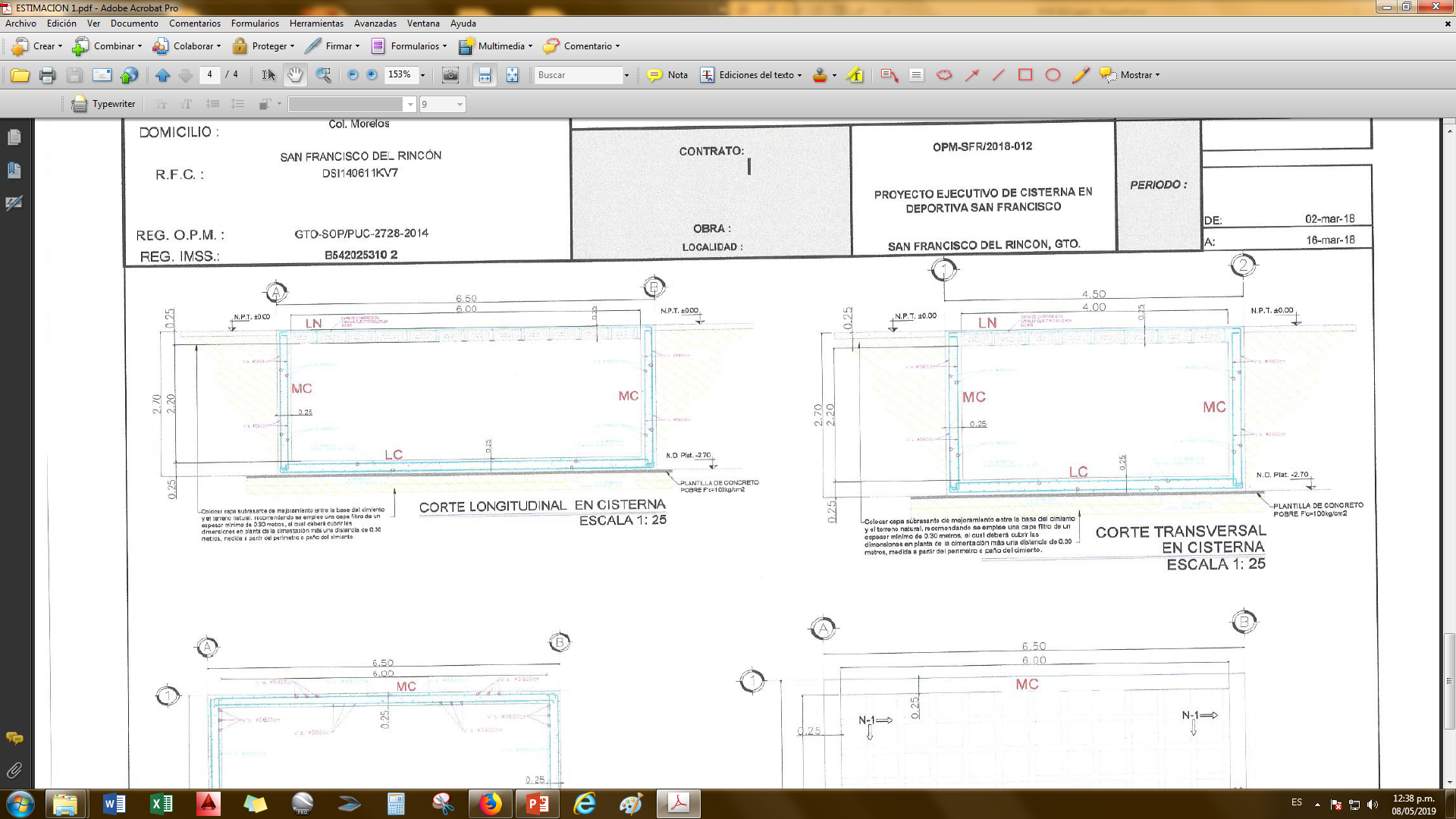 DESCRIPCION DE LOS TRABAJOS

LEVANTAMIENTO TOPOGRAFICO.
MECXANICA DE SUELOS.
CALCULO ESTRUCTURAL.
PROYECTO DE ALIMENTACION ELECTRICA.
PROJECTO ARQUITECTONICO, PLANTAS, CORTES Y FACHADAS.
PRESUPUESTO Y CATALOGO.
SAN FRANCISCO DEL RINCÓN, GTO.
1 DE 1